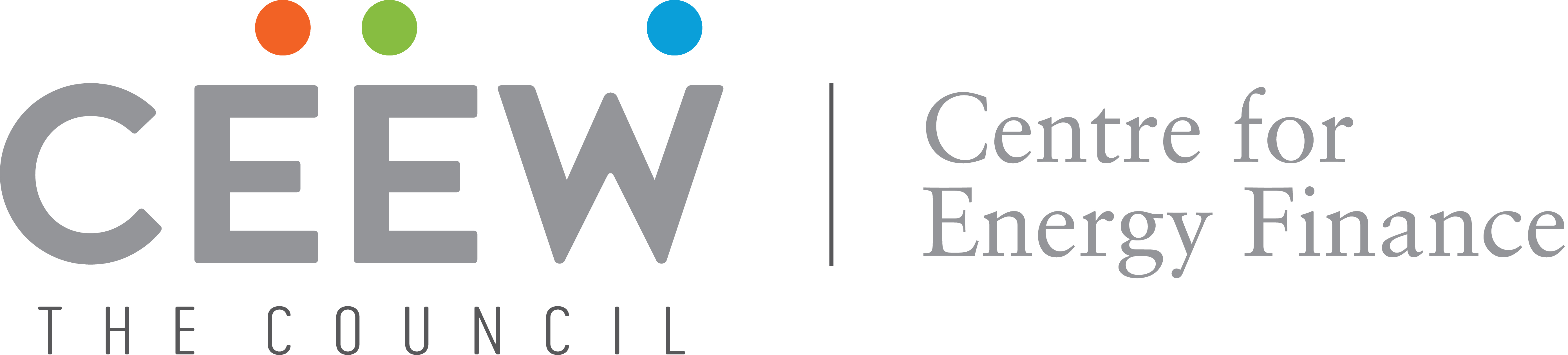 CEEW-CEF Market HandbookQ2 2022-23
Image: iStock
01 November 2022
© Council on Energy, Environment and Water 2022
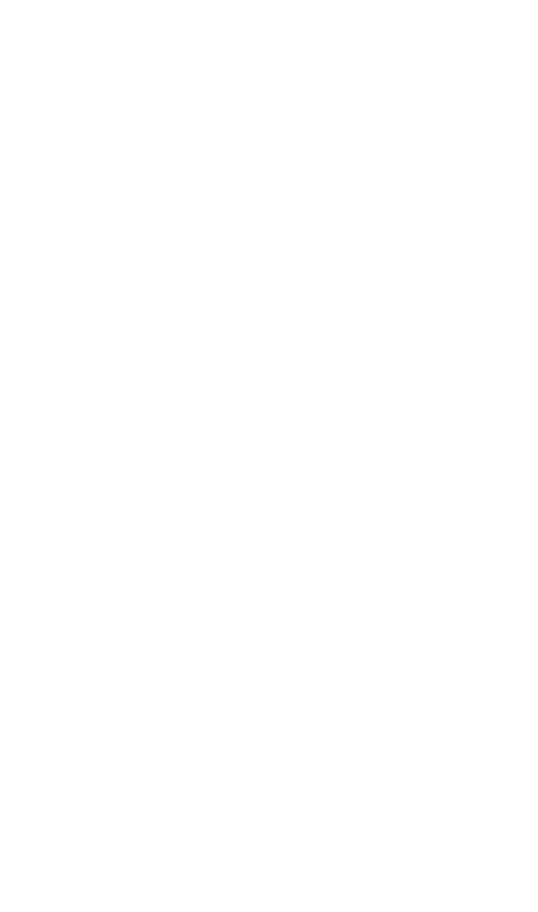 CEEW-CEF Market Handbook
India is undergoing an energy transition from fossil-based to clean energy. Evidence-based decision-making can accelerate the process.
cef.ceew.in
CEEW Centre For Energy Finance’s Market Handbook aims to help key investors, executives and policymakers with evidence-based decision-making by:
Identifying and analysing trends critical to India’s energy transition
Presenting data-backed evidence based on the most relevant indicators
Connecting the dots and presenting a short-term market outlook
The handbook attempts to comment and answer on some critical questions such as:
What is India’s generation capacity and energy mix?
What are the key trends in renewable energy (RE) tariffs?
What is the current situation of the discom payment delay situation?
How have the power market reforms progressed?
What are key trends in the electric vehicles (EV) and energy storage markets?
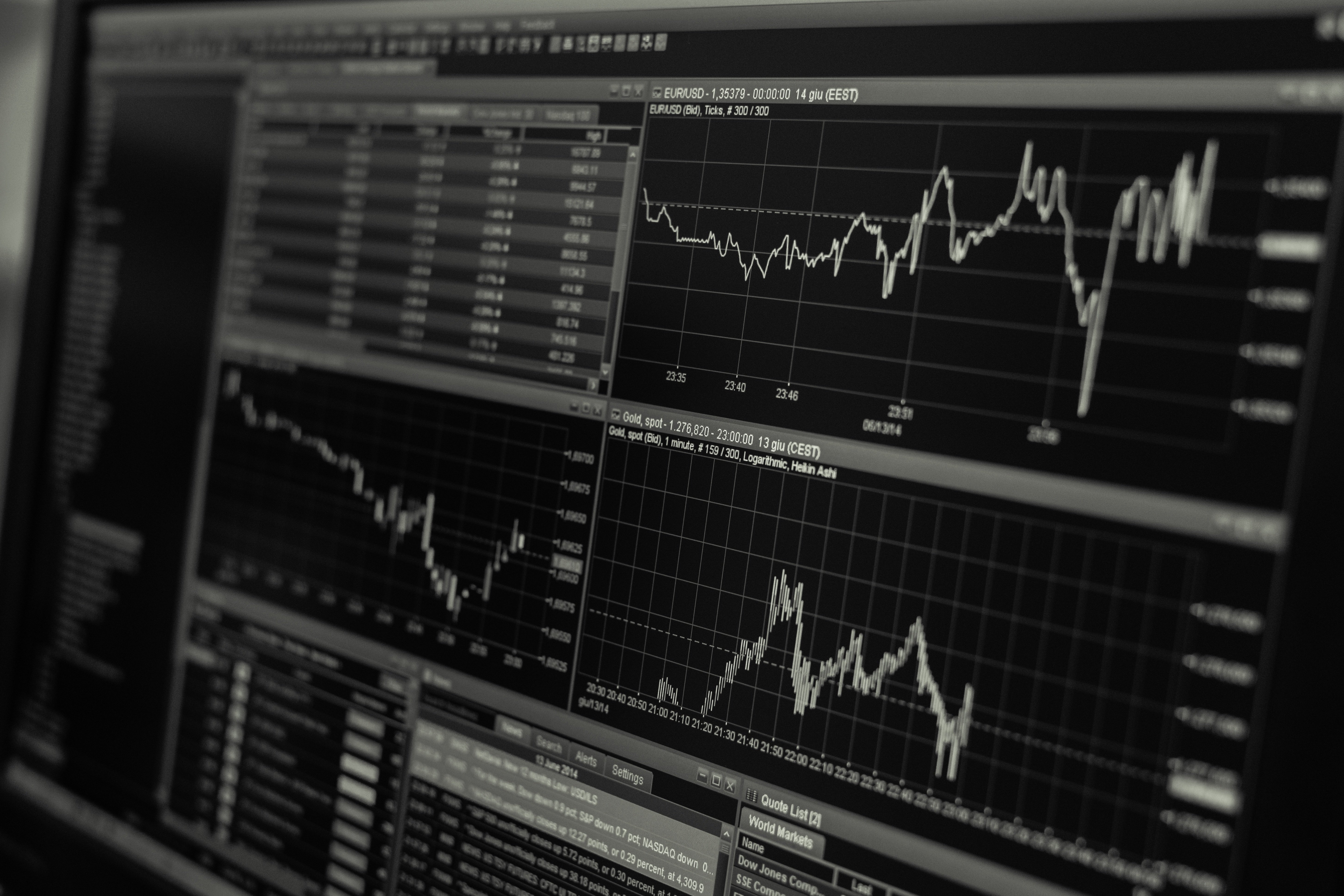 Contents
4
Generation Capacity and Energy Mix
6
Coal Phase-Out
cef.ceew.in
7
RE Auctions
8
Discom Payables
9
Power Markets
10
Policy and Regulatory Developments
11
Renewable Energy Finance
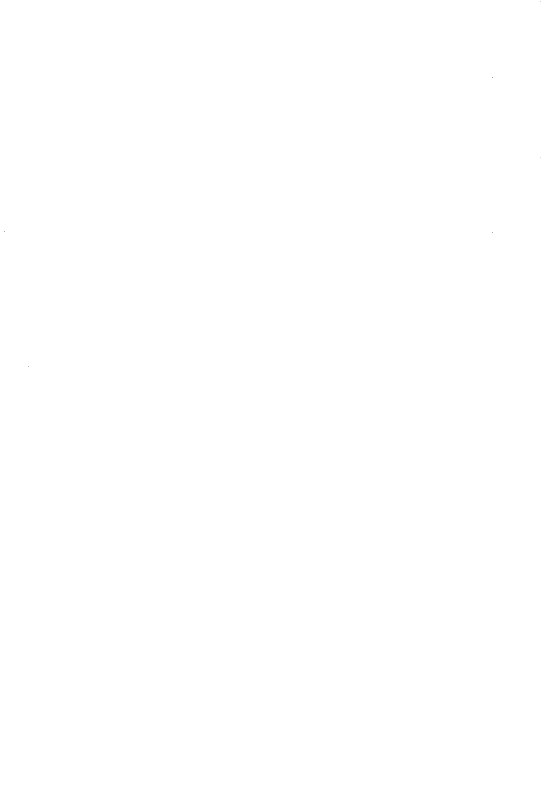 14
Energy Storage
15
Electric Mobility
Image: iStock
17
Annexures
20
About Us
Generation capacity: the share of RE climbed to 29% in the total installed capacity mix; the total installed capacity stood at 408 GW
4
Takeaways & Outlook
In Q2 FY23, a net generation capacity of 4.0 GW was added (vs 4.6 GW in Q2 FY22). Of the total net capacity addition, 99.5% came from renewable energy (RE). Diesel-based capacity of 52.66 MW was added in the Andaman and Nicobar Islands, and 32 MW of gas-based capacity was retired from the state capacity of Tripura. No new coal or hydropower capacity was added in this quarter. However, 6,350 MW of thermal capacity addition is planned for FY23. Similarly, out of 14,103.5 MW of under-construction hydro projects, 960 MW is likely to be commissioned in FY23. 
In RE, solar (grid-scale and rooftop) continued to dominate capacity addition, accounting for 3,108 MW (77.4%) (vs 3,940 MW in Q2 FY22) of total RE addition. Wind capacity addition stood at 878 MW in Q2 FY23 (vs 384 MW in Q2 FY22). 
In Q2 FY23, the total installed RE capacity reached 118.1 GW, and utility-scale solar installations crossed the 50 GW mark.
In total, 3.51 GW of RE capacity was auctioned in Q2 FY23. In these auctions, grid-scale solar PV (1,750 MW) remained the dominant technology, followed by solar-wind hybrid (750 MW) and storage (510 MW) technologies.
cef.ceew.in
Source: Central Electricity Authority (CEA). * Includes solar rooftop capacity (7520.2 MW as of September 2022).
Source: Ministry of New and Renewable Energy.
Energy mix: the share of RE+hydro rose significantly; on the other hand, the share of coal declined marginally
5
Takeaways & Outlook
The total power generation increased by 6.8% in Q2 FY23 (404 billion kWh) compared to Q2 FY22 (378 billion kWh) and reduced by 2.8% in comparison to Q1 FY23 (415 billion kWh), owing to above-normal rainfall during June-September.
July: Up by 4.3%
August: Up by 3.2%
September: Up by 13.7%
Total Q2 FY23: Up by 6.8%
In Q2 FY23, RE generation increased by 12.1% vs the same quarter in the previous fiscal year (Q2 FY22). Coal/lignite-based generation was up by 6.2% and hydro by 12.0% for the same period. 
From an average daily generation perspective, the share of RE and hydro increased, whereas coal share declined in Q2 FY23 compared to Q2 FY22.
RE: Share up from 12.3% to 12.9%
Hydro: Share up from 16.5% to 17.3%
RE + Hydro: Share up from 28.8% to 32.2%
Coal/lignite: Share down from 66.2% to 65.8%
cef.ceew.in
RE share snapshot
Source: POSOCO. Note: RE technologies include solar, wind, biomass, waste-to-energy and small hydro and do not include rooftop solar and large hydro (>25 MW) generation.
Coal phase-out: no new coal capacity was added or retired in Q2 FY23; the share of conventional generation in the PFC/REC loan book continues to decline
6
Takeaways & Outlook
No new coal capacity was either added or retired for the second consecutive quarter. However, 94% of the thermal capacity (6,350 MW) addition planned for FY23 is to come from coal-based thermal power plants.
PFC/REC, which has financed most of the under-construction thermal power projects, has reduced its exposure to coal-based power generation. The share of conventional generation in PFC/REC’s loan book continues to trend downward and has declined from 51% in Q1 FY22 to 47% in Q1 FY23. 
To compensate, PFC/REC has shifted its focus to transmission and distribution (T&D) and RE generation projects (including large hydro). This accounts for around 42% (INR 1,57,031 crore) and 10% (INR 37,050 crore) of its total loan book as of Q1 FY23 vs 38% (INR 1,41,780 crore) and 10.3% (INR 38,271 crore) in Q1 FY22, respectively.
cef.ceew.in
Source: CEA.
Source: PFC investor presentations; figures are derived from the same. Note: Sector-wise PFC loan asset data break-up is unavailable for Q2 FY23.
RE auctions: SECI concluded its first standalone BESS auction; 36% of the total auctioned capacity came from innovative technologies
7
Takeaways & Outlook
RE auctioned capacity stood at 3.51 GW in Q2 FY23 and was dominated by State bidding agencies such as RUMSL’s 750 MW wind-solar hybrid, MSEDCL’s 500 MW solar and GUVNL’s 750 MW solar and 500 MW wind auctions. RUMSL’s first wind-solar hybrid tender was oversubscribed by 530 MW. The auctioned capacity also included two BESS tenders - SECI’s 500 MW/1000 MWh standalone BESS and KSEBL’s 10 MW/20 MWh BESS. 
After a slower Q4 FY22, auctioned capacity picked up the pace in Q1 FY23 and maintained it in Q2 FY23.
Q2 FY23: 3.51 GW
Q1 FY23: 3.15 GW
Q4 FY22: 1.84 GW
Q3 FY22: 5.09 GW
In the total auction mix, 50% came from solar technology, 36% (1.26 GW) from innovative technologies (wind-solar hybrid and BESS) and 14% from wind technology.
The lowest discovered solar tariff in Q2 FY23 (GUVNL phase XVI) was up by ~8% compared to the previous quarter (GUVNL phase XIV).
Bid spotlight: RUMSL, Madhya Pradesh, wind-solar hybrid, 750 MW
Notable auctions
Tariff and winner
RUMSL, Madhya Pradesh, wind-solar hybrid, 750 MW (September 2022)
750
3.03
Tariff discovered: 3.03 INR/kWh.
Winners: Sprng Energy, Tata Power Renewable Energy, Renew Power, O2 Power.
cef.ceew.in
GUVNL, Gujarat, solar, phase XVI, 750 MW (September 2022)
750
2.49
Key provisions
Least tariff discovered (INR/kWh)
Capacity allotted (MW)
MSEDCL, Maharashtra, solar, phase VIII, tranche VI, 500 MW (September 2022)
500
2.82
Project location: solar and wind components of the hybrid power project may be located at the same or different locations within the state.
The rated contracted capacity of the solar component shall be between a minimum of 33% or a maximum of 36% of contracted capacity. 
Power off-take: MPPMCL will purchase power from the hybrid project.
SECI, Rajasthan, BESS, 500 MW/1000 MWh (August 2022)
NA
500 (BESS)
Q2 FY23
KSEBL, Kerala, solar + BESS, 
10 MW solar with  20 MWh BESS (July 2022)
MSEDCL, Maharashtra, solar, phase VII, tranche III, 500 MW (August 2022)
2.9
500
10 (Solar)
NA
GUVNL, Gujarat, wind, phase-III, 500 MW (July 2022)
2.84
500
Comments
SECI has identified the advantages of hybridising the technologies, such as optimal use of transmission infrastructure and land, reduced variability in RE generation, and better grid stability and has issued tenders for 5 GW+ capacity. 
Following the central bidding agency, RUMSL issued its first wind-solar hybrid tender to fulfil the solar and non-solar RPO of the State.
GUVNL, Gujarat, solar, phase-XIV, 500 MW (June 2022)
500
2.3
Q1 FY23
SECI, pan India, wind-solar hybrid, tranche-V, 1,200 MW (May 2022)
1,200
2.53
Source: SECI and state renewable agencies. SECI = Solar Energy Corporation of India; GUVNL = Gujarat Urja Vikas Nigam Limited; RUMSL = Rewa Ultra Mega Solar Limited; KSEBL =  Kerala State Electricity Board Limited: MSEDCL = Maharashtra State Electricity Distribution Co. Ltd.; MPPMCL = Madhya Pradesh Power Management Company Limited; BESS = Battery Energy Storage System.
Discom payables: discoms in Karnataka, Uttar Pradesh, Kerala, Himachal Pradesh and Haryana topped the MoP’s latest quarterly performance assessment
8
Takeaways & Outlook
In August 2022, POSOCO issued a directive to the Indian Energy Exchange (IEX), Power Exchange of India Limited (PXIL), and Hindustan Power Exchange (HPX) to restrict the trade of electricity by 27 discoms in 13 states, including Maharashtra, Madhya Pradesh, Rajasthan, Karnataka, Andhra Pradesh, Telangana, Tamil Nadu, Bihar, Chhattisgarh, and Jharkhand under the Electricity (Late Payment Surcharge and Related Matters) Rules 2022, released in June 2022.
The RDSS scheme was officially launched in July 2022, aiming to improve the operational efficiencies and financial sustainability of the discoms. 
As of Q1 FY23, pan-India AT&C losses stood at 17.91%, whereas the ACS-ARR gap stood at INR 0.26/unit. On the smart meter front, 50,00,381 smart meters have been installed as of September 2022.
According to the Ministry of Power’s (MoP) Ujwal Discom Assurance Yojana (UDAY) platform, discoms in Karnataka, Uttar Pradesh, Kerala, Himachal Pradesh and Haryana topped the latest quarterly performance assessment**.
Q1 FY23
↑ 17%
cef.ceew.in
Q4 FY22
Q3 FY22
↑ 8%
Q2 FY22
Q1 FY22
Source: PRAAPTI portal (based on voluntary disclosures from power producers). Note: Data for Q2 FY23 is unavailable as PRAAPTI portal is under upgradation.
Source:  UDAY portal (based on data disclosed by discoms as of 31 March 2022). *Data not available for these states; values derived from 2019–20/ 2020–21 financial reports.
Reforms-based and results-linked, revamped distribution sector scheme (RDSS), approved in June 2021, aims to reduce AT&C losses at pan-India levels to 12-15% by 2024-25, reduce ACS-ARR gap to zero by 2024-25, and develop institutional capabilities for modern discoms.
**As of June 2022.
Power markets: Q2 FY23 witnessed a slight decline in peak demand; real-time market volumes showed hike
9
Takeaways & Outlook
After a consistent rise in peak power demand (met) in previous quarters, in Q2 FY23, it marginally declined to a high of 199.5 GW in September 2022 (vs 200.5 GW in July 2021) and remained below 200 GW in each month of this quarter. In energy terms, the average monthly electricity demand (met) saw an uptick of 5.8% in Q2 FY23 (vs Q2 FY22).
In April 2022, the Central Electricity Regulatory Commission (CERC) directed power exchanges to cap the price range of the MCP at INR 12/kWh for three months and, in September 2022, extended it till 31 December 2022.
In Q2 FY23, 0.99 million solar RECs and 0.92 million non-solar RECs were traded at an average price of INR 1.033/kWh and INR 1.0/kWh on IEX, respectively, whereas in Q1 FY23, a total of 0.39 million solar and 0.80 million non-solar RECs were traded at an average price of 1.97 INR/kWh and 1.00 INR/kWh on IEX, respectively.
cef.ceew.in
Source:  Indian Energy Exchange (IEX). *Day-ahead contingency.
Source: CEA.
Peak demand met in Q2 FY23 declined compared to Q2 FY22. Above-normal rainfall contributed to the decline in peak demand. In terms of electricity demand met, there was a slight uptick of 5.8% vs that of Q2 FY22.
With a significant increase in the available quantum for sale, the green term–ahead market (GTAM) picked up in Q2 FY23. It witnessed the highest number of single-day participation at 614 on 5 September 2022. MCP has declined to match Q2 FY22 levels.
Source: IEX.
Source: IEX.
Power supply-side constraints across market segments led to an increased market clearing price (MCP). However, with a  reduction in overall demand, the MCP has declined compared to Q1 FY23 but remained on the higher side compared to Q2 FY22.
With the reduced cap on MCP, the real-time market (RTM) continued to witness an increase in traded volumes. Since its inception, discoms have been tapping the RTM to balance power demand-supply in real-time. It saw a 24% hike in traded volume in Q2 FY23 vs Q2 FY22.
Policy and regulatory developments: MoP notified RPO and energy storage obligation trajectory till 2029 – 30; Jharkhand to install 4000 MW by 2027 under its solar policy 2022
10
Takeaways & Outlook
In the latest RPO trajectory notification till 2029-30, MoP introduced a separate obligation for wind energy (obligation to be met only by projects commissioned after 31 March 2022) to ensure continuous wind capacity addition. 
With the announcement of its solar policy for 2022, Jharkhand has set targets to accelerate solar capacity addition under utility-scale solar (3000 MW), distributed solar (720 MW) and off-grid solar (280 MW) by 2027. The policy includes group and virtual net metering. It has exempted the electricity duty of various solar projects. It has also waived off cross-subsidy and additional charges for captive and third-party (within the state) open-access solar projects. 
Furthermore, in September 2022, MNRE notified the guidelines for implementing the production-linked incentive (PLI) scheme (Tranche II).
In the electric vehicle (EV) segment, Haryana, Chhattisgarh, Rajasthan, UT of Ladakh, UT of Chandigarh and Jharkhand have notified their EV policy; with this, 21 Indian states have announced their EV policies.
7th Revision of ALMM list - 1
Jharkhand State Solar Policy 2022
Extension of PM-KUSUM yojana
MoP notified RPO and energy storage obligation trajectory till 2029 – 30
CSERC released draft guidelines for group and virtual net metering
In August 2022, MNRE notified revision – VII of ALMM list – 1 to include 66 manufacturers with a cumulative capacity of 18,050 MW.
REIL, with 23 MW capacity; Neety Euro Asia Solar Energy, with 28 MW capacity; Shivam Photovoltaics, with 30 MW capacity; Sahaj Solar, with 100 MW capacity; and Raajratna Ventures, with 96 MW capacity are the new entrants.
In July 2022, Jharkhand Renewable Energy Development Agency notified its solar policy.
It aims to achieve 400 MW of solar capacity by 2027 under three broad project categories – utility-scale solar, distributed solar, and off-grid solar.
All statutory clearances and approvals will be provided to the project developers through a single-window facility within 60 days.
In July 2022, MoP notified the renewable purchase obligation (RPO) and energy storage obligation trajectory till 2029 – 30.
It includes wind RPO, hydropower purchase obligation (HPO), and other RPO.
The HPO will include large hydro projects, including pumped hydro, commissioned after 8 March 2019.
Other RPO will include technologies except for wind and hydro technologies.
In September 2022, CSERC notified the guidelines for implementing group net metering and virtual net metering framework under CSERC (Grid Interactive Distributed Renewable Energy Sources) Regulations, 2019.
RE projects with capacity ranging between 1 – 500 kW can avail the benefit of the group and virtual net metering and should not exceed the contracted demand of the consumer.
In August 2022, MNRE announced the extension of the PM-KUSUM yojana till March 2026.
The components A, B, and C remained unchanged. However, a few amendments are notified, such as the domestic content requirement (DCR) being waived off for projects under component C awarded on or before 20 June 2023.
cef.ceew.in
West Bengal Electricity Regulatory Commission (Open Access) Regulations, 2022
In August 2022, WBERC notified the open access regulations 2022. 
Under this, consumers with contracted demand of 100 kW will be eligible to procure green energy through open access in West Bengal.
Long-term and medium-term open access will be given on a first-come-first-served basis.
Source: CEEW-CEF Compilation. CSERC = Chhattisgarh State Electricity Regulatory Commission; PM-KUSUM = Pradhan Mantri Kisan Urja Suraksha evam Utthaan Mahabhiyan Yojana; ALMM = Approved List of Models and Manufacturers; REIL = Rajasthan Electronics & Instruments Limited; WBERC = West Bengal Electricity Regulatory Commission.
Renewable energy finance: market concentration in RE auctions declined in Q2 FY23 compared to previous quarters representing diverse participation in RE auctions
11
Takeaways & Outlook
In Q2 FY23, 3.51 GW of RE capacity was auctioned. In the private sector, developers such as Tata Power, Avaada, JSW Group, Renew Power, and O2 Power emerged as winners. A new entrant, Blupine Energy, incorporated by Actis Energy, won wind and solar capacities in GUVNL’s 500 MW wind phase-III and 750 MW solar phase-XVI bids. Among public sector undertakings (PSU), NTPC, SJVN, and GSECL were the winning bidders. 
Market concentration saw a further decline in Q2 FY23 to 57% (vs 68% in Q1 FY23 and 62% in Q2 FY22), with a diverse set of public and private sector developers participating in the auctions (a total of 18 in Q2 FY23).
In Q2 FY23, the deal activity primarily consisted of solar and wind asset acquisitions; for example, Filatex India Ltd and Syngene International acquired stakes in RE projects to gain a captive open access status. In addition, Shell plc. completed Sprng Energy’s acquisition, and Mahindra Susten received an equity investment to develop its renewable energy business further.
57%
Notable deals (Q2 FY23)
Q2 FY23
September
2022
Market concentration in auctioned RE capacity
Equity investment
Target: Mahindra Susten Pvt Ltd. (30% stake)Acquirer: Ontario Teachers’ Pension Plan Board Amount: INR 2,371 crore (~USD 300 million)
Note: Market concentration is calculated as the ratio of the top five RE capacities awarded to the total RE capacity auctioned 
.
cef.ceew.in
September
2022
Developer-wise* RE capacity auctioned during Q2 FY23 (3,510 MW)
Acquisition
Target: Sembcorp Energy India Ltd
Acquirer: Tanweer Infrastructure Pte Ltd.
Amount: INR 11,700 crore (~USD 1,430 million)
Asset acquisition
Target: O2 Power (100 MW wind from a wind-solar hybrid plant) 
Acquirer: Syngene International (26% project stake)
Amount: INR 3 crore (~USD 0.38 million)
August
2022
Acquisition
Target: Sprng Energy
Acquirer: Shell Plc (announced in April 2022)
Amount: INR 1,225.5 crore ~(USD 155 million)
Asset acquisition
Target: Atha Group (400 MW solar asset) Acquirer: ActisAmount: INR 2,100 crore (~USD 264 million)
August
2022
Source: CEEW-CEF Compilation. *Note: Includes only the top 10 developers in terms of auctioned capacity. **Including hydro capacity.
Source: CEEW-CEF Compilation.
August
2022
Asset acquisition
Target: Fourth Partner Energy Pvt Ltd. (wind-solar hybrid project)
Acquirer: Filatex India Ltd. (26% project stake)
Amount: : INR 10.35 crore ~(USD 1.29 million)
July
2022
Renewable energy finance: most RE stocks trended further upward
12
Takeaways & Outlook
In Q2 FY23, most of the listed RE stocks (except the NYSE-listed solar project developer Azure Power) gained momentum and trended upwards.
The share price of RE developer Adani Green Energy was up by 17%, and that of Sterling and Wilson was up by 4% as of September 2022 (vs June 2022). 
The stock prices of wind developer–manufacturers Inox Wind and Suzlon Energy were up by 87% and 28% in September 2022 (vs June 2022), respectively.
However, the share price of Borosil Renewables, which holds a near monopoly position in India’s solar panel glass manufacturing, was down by 3% as of September 2022 (vs June 2022). However, it was up by 88% compared to September 2021.
cef.ceew.in
Q2 FY23
Q1 FY23
Source: Money Control. 
Note: Share prices are the last traded value in each month.
Renewable energy finance: key bond yields saw an uptick in Q2 FY23 as a result of successive repo rate hikes in the quarter
13
Takeaways & Outlook
In August 2022, the Reserve Bank of India (RBI) continued to increase the policy repo rate from 4.9% to 5.4%, and again in September 2022, it increased the rate by 0.5% to 5.9%.  
Key bond yields in India, including the 10-year treasury bond yield, continued to see an uptick in Q2 FY23 against the backdrop of rising interest rates, coinciding with the rupee falling to a record low in September 2022.
Continuing the trend since the beginning of FY23, in Q2 FY23, no new green bonds by RE developers were issued. However, in September 2022, the Government of India announced its plans to borrow INR 16,000 crores (USD 1.94 billion) through the issuance of sovereign green bonds (SGrBs) in the second half of the fiscal year 2022-23, as announced in the Union Budget 2022-23.
cef.ceew.in
Q1 FY23
Q2 FY23
Source: Reserve Bank of India, State Bank of India, Trading Economics, Money Control and BondEvalue. Note: Bond prices are the last traded value in each month; * Current yield.
Energy storage: SECI’s standalone BESS tender concluded; GUVNL and MSEDCL issued BESS tenders
14
India’s recent energy storage tenders
SECI’s 500 MW/1000 MWh standalone battery energy storage system (BESS)
Takeaways & Outlook
Two new energy storage tenders were announced in Q2 FY23. This include GUVNL’s standalone 500 MW/1000 MWh BESS and MSEDCL’s 250 MW RE with BESS tenders.
In addition, two energy storage tenders were concluded in this quarter. First, in July, KSEBL’s 10 MW/20 MWh BESS in Kerala was awarded to Hero Future Energies. In August 2022, JSW Renew Energy (a special purpose vehicle of JSW Energy) was declared the winner of SECI’s 500 MW/1000 MWh standalone (BESS) tender under the BOOT model. JSW Renew Energy won the capacity at INR 1.08 million per MW per month.
However, many BESS tenders from the previous quarters are yet to be concluded owing to multiple deadline extensions.
SECI’s 500 MW/1000 MWh standalone BESS 
(August 2022),
Rajasthan, India.
In April 2022, SECI issued a first-of-its-kind tender for setting up 500 MW/1000 MWh standalone battery energy storage systems (BESS).
This project, once commissioned, will provide discoms with on-demand storage facilities.
The project capacity to be set up under the RfS is 1000 MWh (500 MW x 2 hours); it will constitute two projects of 500 MWh (250 MW x 2 hours) capacity each.
The buyers will be provided with two operational cycles per day, i.e., two complete charge–discharge cycles per day.
The projects will be installed in the vicinity of the Fatehgarh-III substation (ISTS network) in Rajasthan.
60% of the project capacity will be off-taken by SECI, and off-take of the remaining 40% will be the developer’s responsibility through third-party or market sale.
cef.ceew.in
Source: MNRE Press release; SECI RfS document.
Source: SECI and state renewable agencies. RfS = request for selection.
Electric mobility: EV sales increased by 20% in Q2 FY23 vs Q1 FY23; the share of EV in overall vehicle sales stood at 5.57% in Q2 FY23
15
Takeaways & Outlook
EV sales continued to grow in Q2 FY23, with an increase of 20% compared to Q1 FY23 and a gain of 187% compared to the same quarter in the previous fiscal year. In the first six months of FY23 alone, EV sales have crossed the entire FY22 levels. 
As a share of overall vehicle sales, EV sales stood at 5.57% in Q2 FY23 (vs 2.10% in Q2 FY22 and 4.34% in Q1 FY23).
In September 2022, the Ministry of Road Transport and Highways amended the safety parameters for testing EV batteries and introduced amendment 2 in AIS 156 and AIS 038 Rev.2 standards. These amendments will be implemented in two phases; phase-1 w.e.f. 1 December 2022 and phase-2 w.e.f. 31 March 2023. 
OEMs with the highest EV sales* in Q2 FY23 were: 
2W: Hero Electric (27,754), Okinawa (25,267) and Ampere (19,337)
3W: PIAGGIO Vehicles (14,138), YC Electric Vehicle (7,041), Mahindra REVA Electric Vehicles (4,250)
4W**: Tata Motors (8,494), MG Motors (872) and Hyundai Motors (210)
cef.ceew.in
Source: Vahan Sewa dashboard (includes only registered vehicles, unregistered vehicles include low-speed vehicles (< 25 km/hr), e-rickshaws (three-wheelers) and electric two-wheelers), Electric Mobility Dashboard (2021), CEEW Centre for Energy Finance. #As of Q2 FY23; * Based on sales data up to Q2 FY23; **4W represents Light motor vehicles and Light passenger vehicles.
Thank you
cef.ceew.in
You can find us at cef.ceew.in | @CEEW_CEF
Authors
Ruchita Shah (ruchita.shah@ceew.in)
Amlan Bibhudatta (amlan.bibhudatta@ceew.in)
Meghna Nair (meghna.nair@ceew.in)



Reviewer
Gagan Sidhu (gagan.sidhu@ceew.in)
Vaibhav Pratap Singh (vaibhav.singh@ceew.in)
Annexure I: Green bond issuances
17
cef.ceew.in
Source: Climate Bonds Initiative and company press releases.
Annexure I: Green bond issuances
18
cef.ceew.in
Source: Climate Bonds Initiative and company press releases.
18
Annexure II: Key electric mobility facts and figures
19
40.24%
477
470,902
4.13%
55.8%
133
21
FAME-II target met
Number of EV OEMs in India
Total FAME II approved models
EVs sold
2W sold were EV
3W sold were EV
As of Q2 FY23
As of Q2 FY23
As of Q2 FY23
As of Q2 FY23
Note: Target of selling 1,562,000 EVs (2W, 3W, 4W and buses) under FAME-II scheme by FY22.
cef.ceew.in
States notified EV policies,
As of Q2 FY23
Recent electric vehicle launches
EV penetration
Mahindra XUV 400 Ev
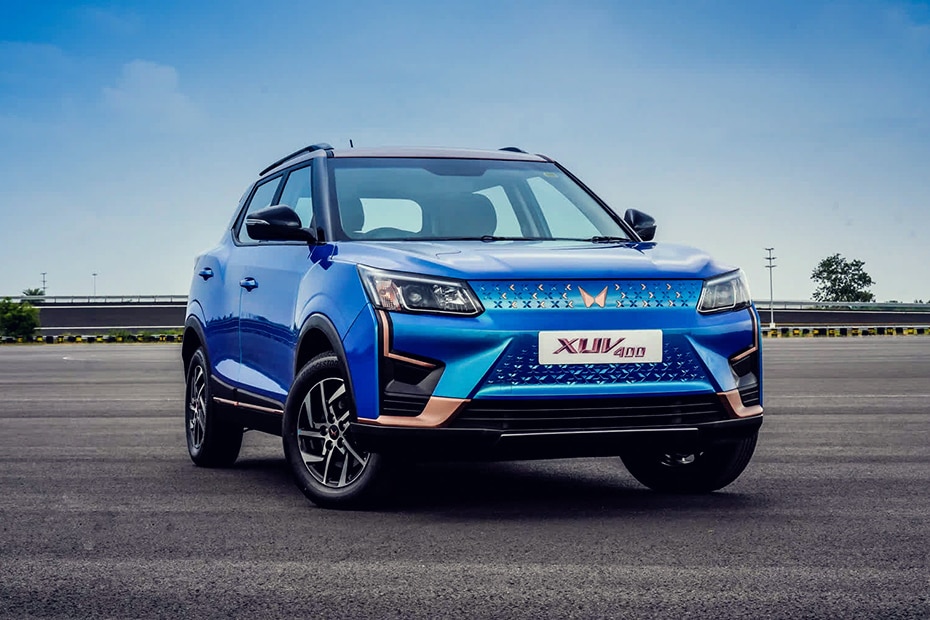 In Q2 FY23
Price: INR 15,00,000 onwards
Range: 450 km
Battery capacity: 39.4kWh
Kinetic Zing
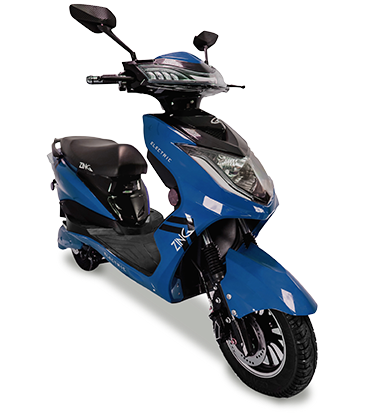 Price: INR 71,500 onwards
Range: 100 km
Battery capacity: 60V/22 Ah
Omega Seiki Vicktor
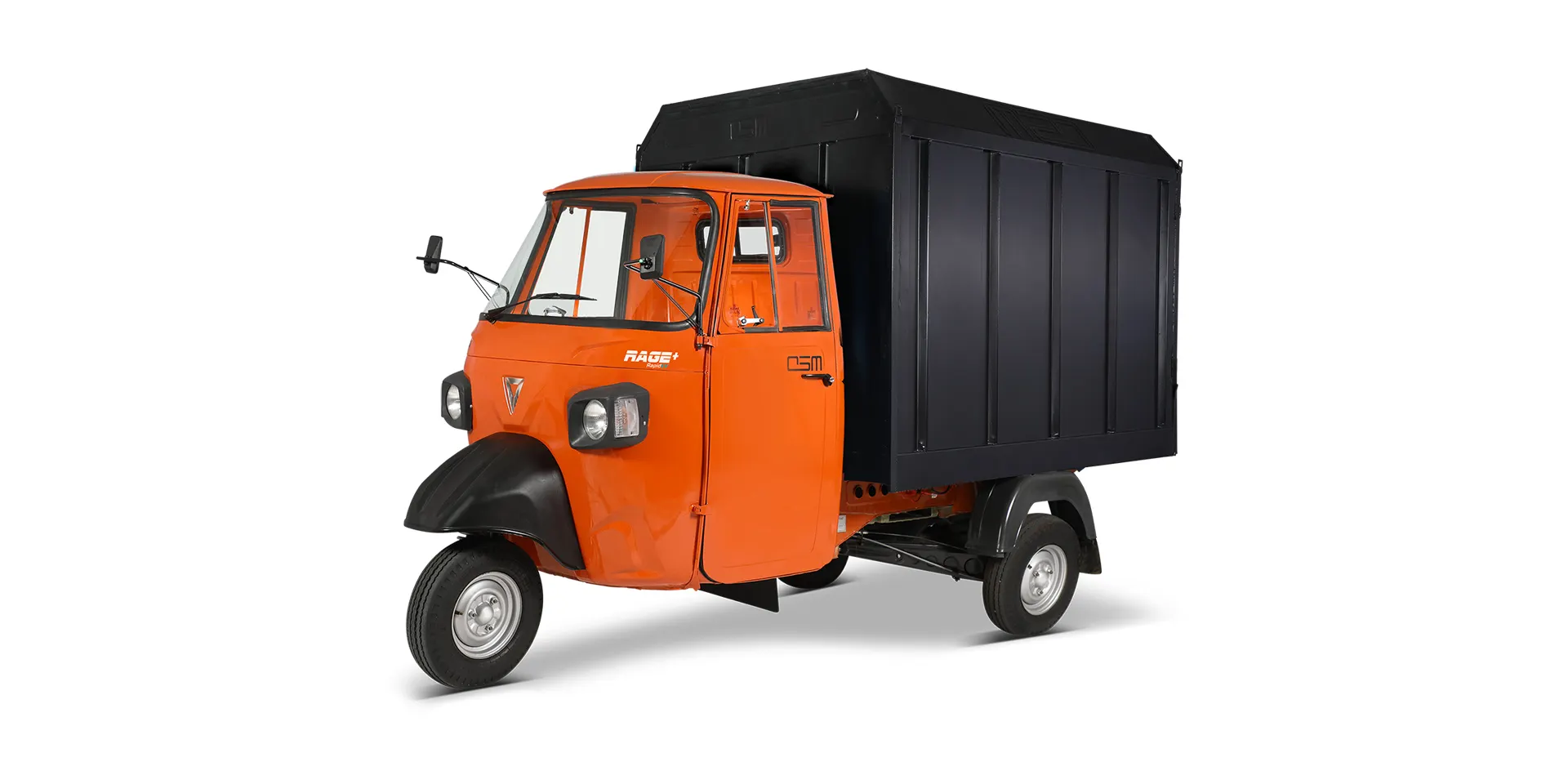 Price: INR  500,000 onwards
Range: 250 km
Battery capacity: 20 kWh
HOP Oxo
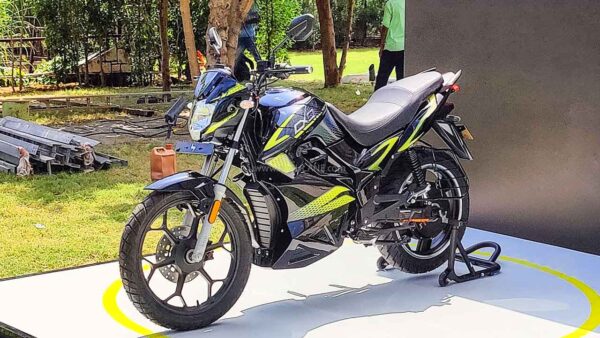 Price: INR 125,000 onwards
Range: 150 km
Battery capacity: 3.75 kWh
For more updates visit CEEW-CEF Electric Mobility Dashboard
19
19
Source: Vahan Sewa dashboard, CEEW Centre for Energy Finance Electric Mobility dashboard, Department of Heavy Industries, CEA.
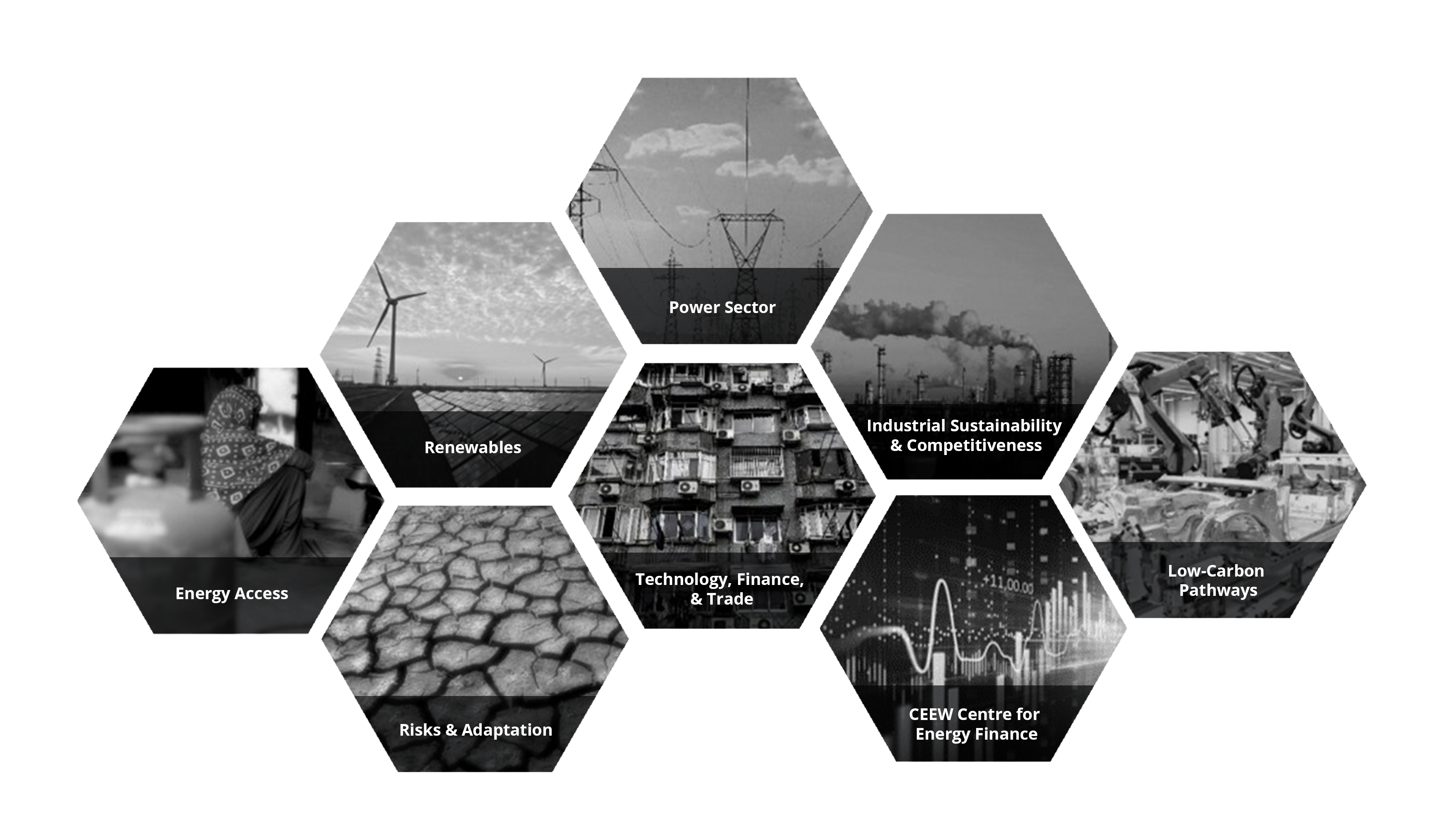 20
About us: CEEW is among Asia’s leading policy research institutions
cef.ceew.in
21
CEEW Centre for Energy Finance
cef.ceew.in
Design solutions

Design and feasibility pilots of fit-for-purpose business models & financial solutions for clean energy solutions
Build evidence
Consistent, reliable, and up to date monitoring & analysis of clean energy markets – investment, payment schedules, market trends, etc.
Create coherence

Periodic convening of multi-stakeholder groups to deliberate on market activities in clean energy
22
Our recent publications, dashboards and tools
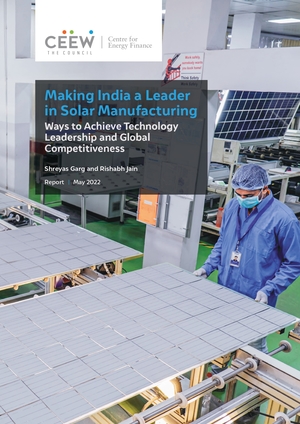 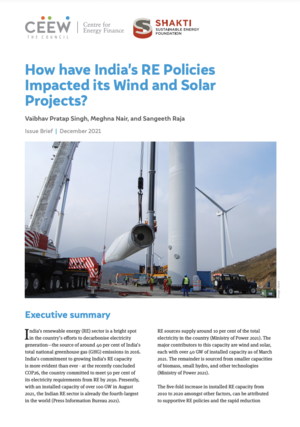 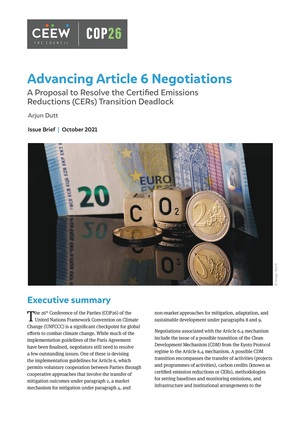 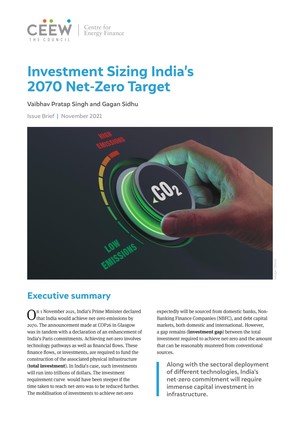 cef.ceew.in
Investment Sizing India’s 2070 Net-Zero Target
How have India’s RE Policies Impacted its Solar and Wind Projects
Advancing Article 6 Negotiations
Making India A Leader in Solar Manufacturing
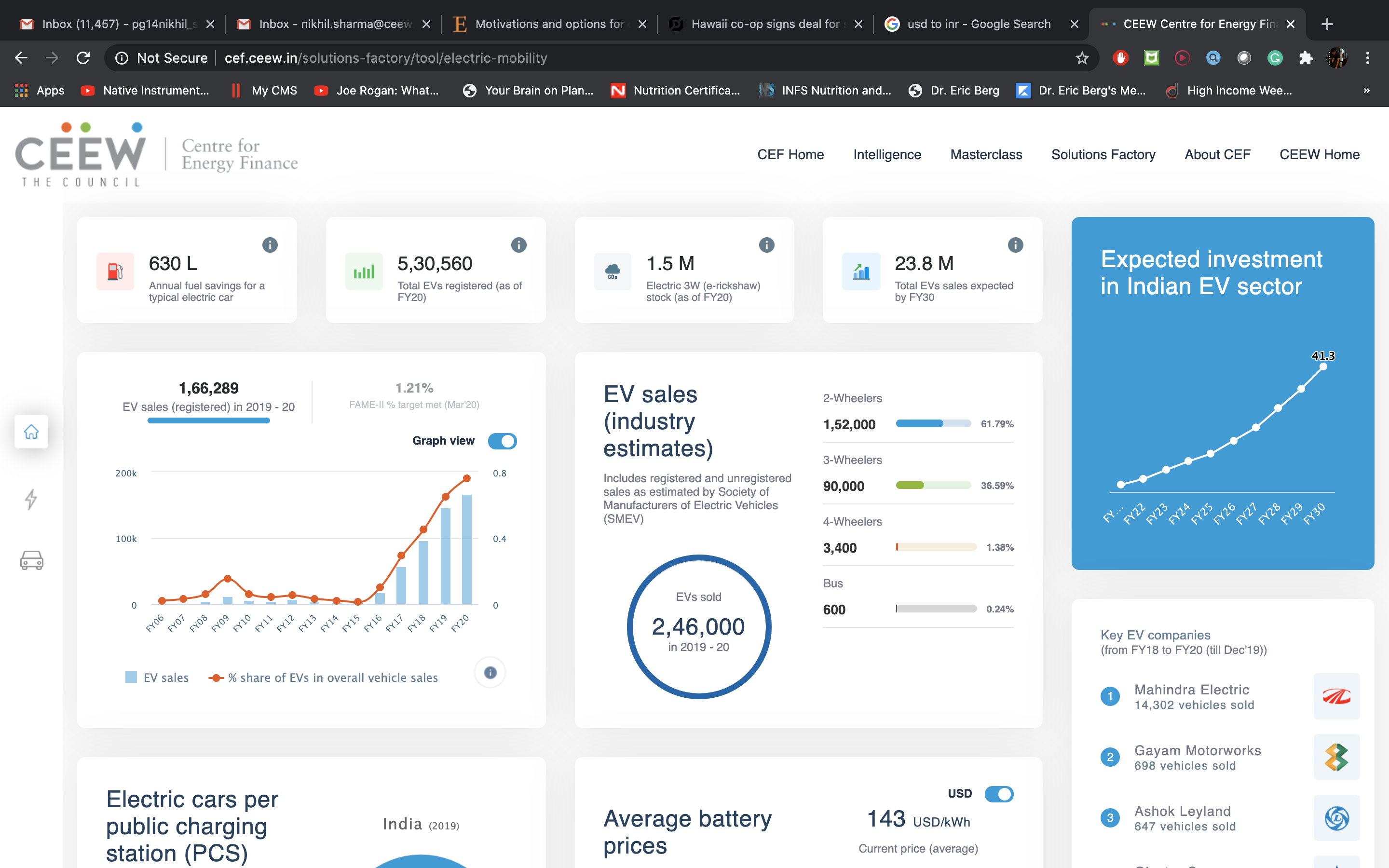 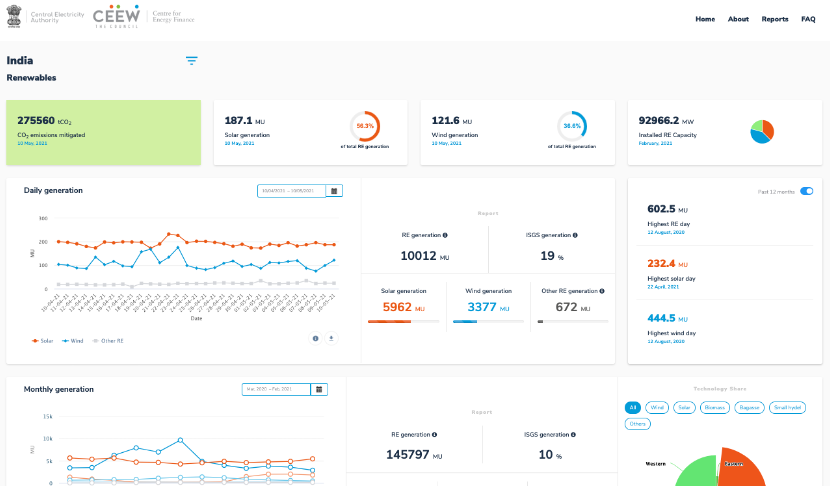 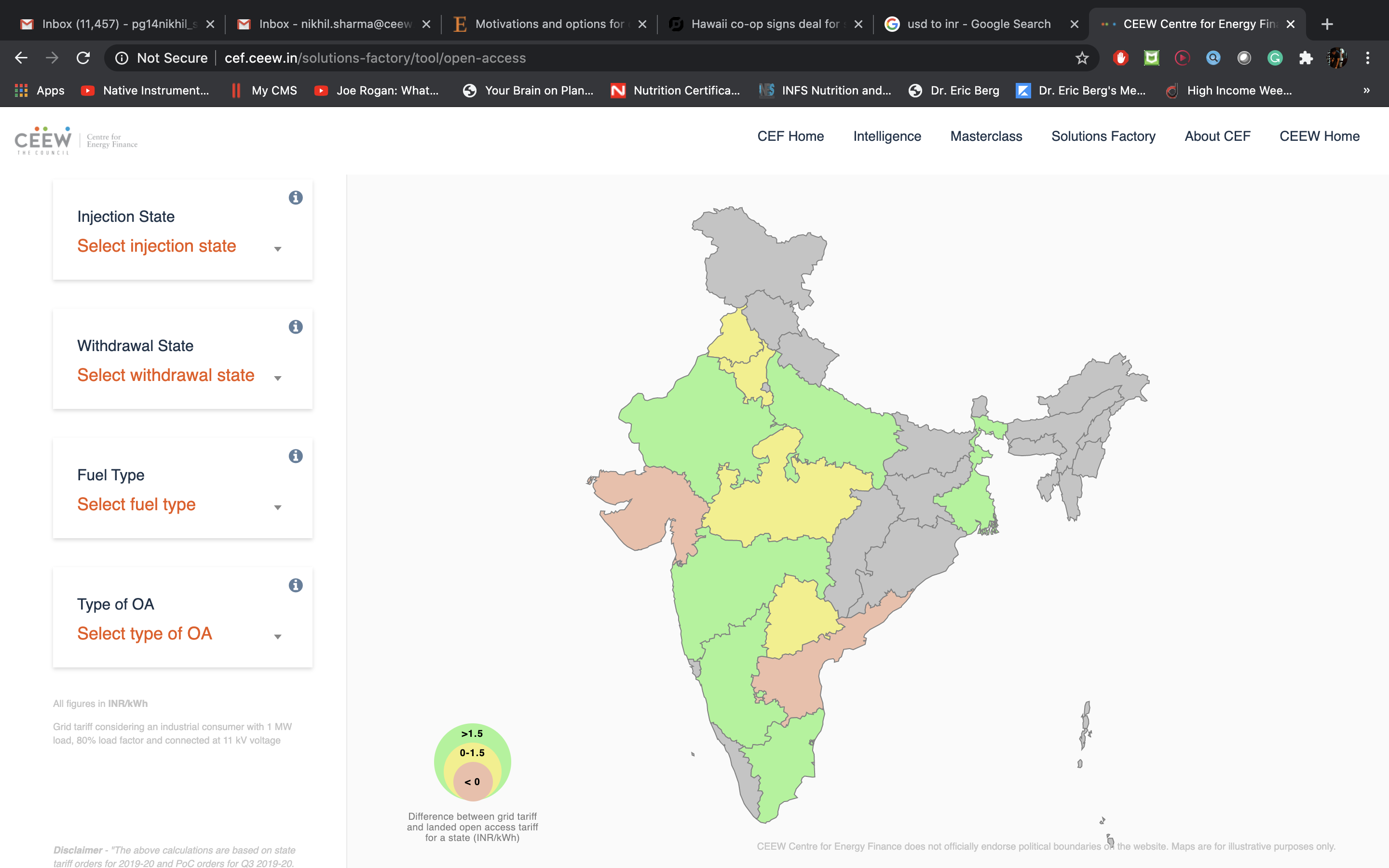 India Renewables Dashboard
Open Access Tool
Electric Mobility Dashboard